Assignment Writing
Discussion
What are the main issues you are concerned about in assignment writing?
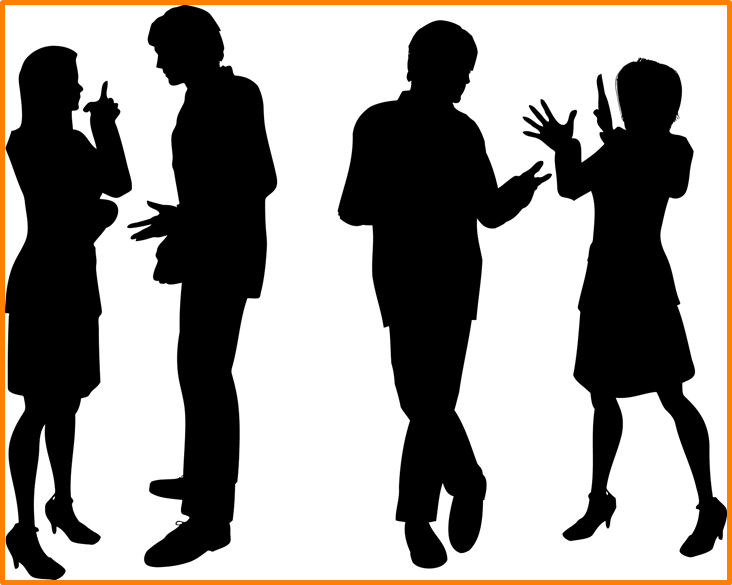 Steps
Number these steps 1-7 in order:
Plan of attack
References
First draft
Brainstorm
Choose + analyse question
Research
Revise & Edit
[Speaker Notes: 1) Choose and analyse question; 2) Brainstorm; 3) Research; 4) Plan of attack; 5) First draft; 6) Revise & edit; 7) References]
Summary: 7 Steps to Success
Analyse
Brainstorm
Research
Plan of attack
First draft
Revise and edit
References
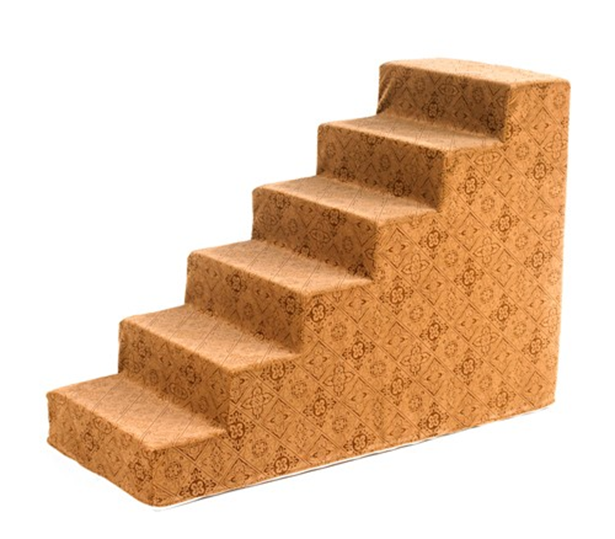 Step 1: Analyse the question
Use Student Learning ‘key essay verbs’ handout from website
Use rewordify.com to simplify language
Over To You
i) Critically evaluate the claim that the legalisation of drugs in Ireland would be of more benefit than harm to society.
[Speaker Notes: In small groups, analyse title. Take ideas and feedback to wider group.]
i) Write It Out
Example: ‘Critically evaluate the claim that the legalisation of drugs in Ireland would be of more benefit than harm to society.’
ii) Break It Down
Critically evaluate the claim that the legalisation of drugs in Ireland would be of more benefit than harm to society.
iii) Simplify the Language
[Speaker Notes: Provide handout on key verb, explain it using example provided]
iv) In Your Own Words
Critically evaluate the claim that the legalisation of drugs in Ireland would be of more benefit than harm to society

This question is about drug policy. Specifically, it is asking whether a change in drug policy in the Irish context to make drugs legal would actually be more good than bad  for society. I must examine all the supporting information without accepting it at face value and weigh up its value and utility when forming my argument.
Step 2: Brainstorm
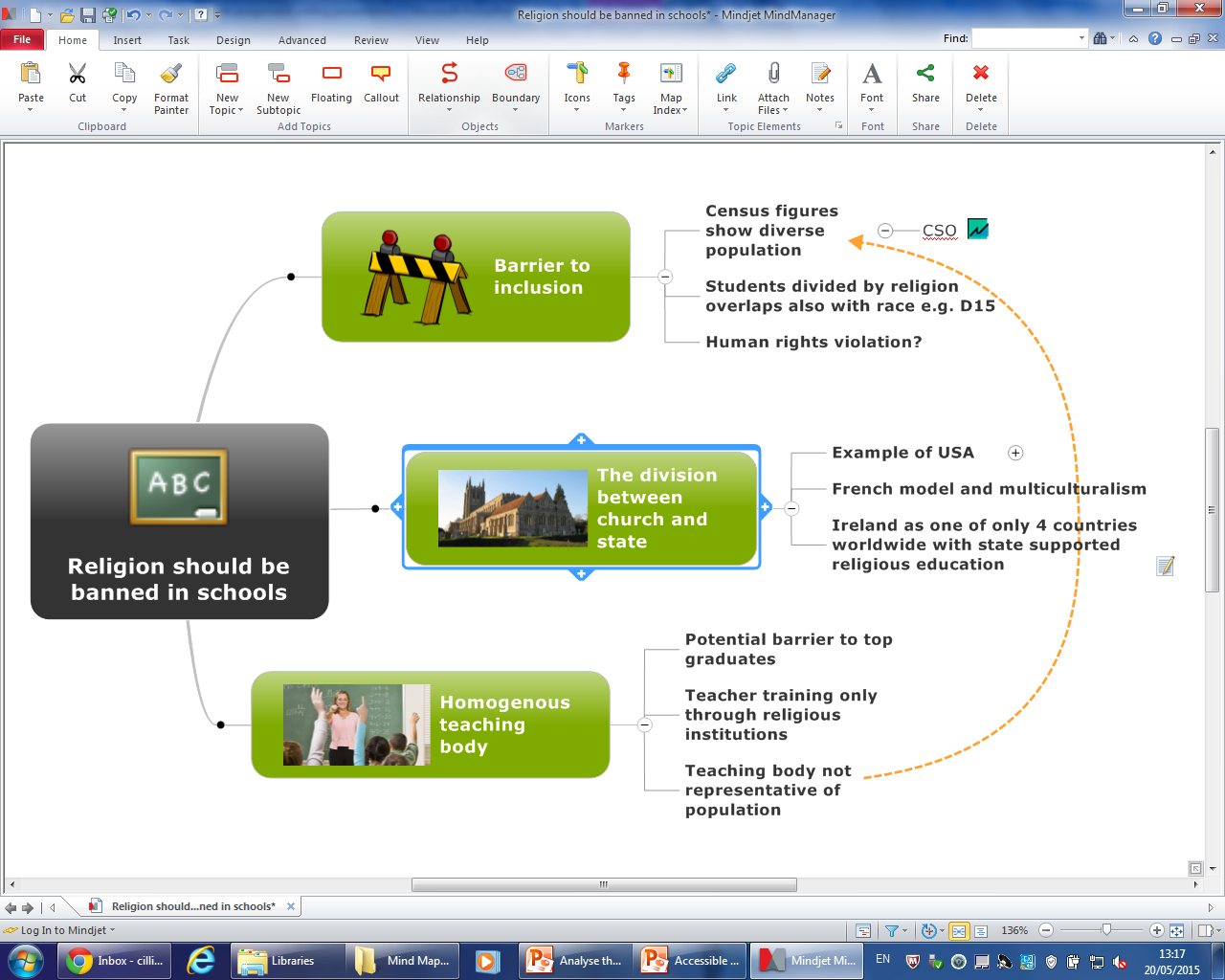 Example
Critically evaluate the claim that the legalisation of drugs in Ireland would be of more benefit than harm to society.
[Speaker Notes: As a group, come up with ideas for this topic.]
Rough Outline Structure
Step 3: Research
Discussion: How can you find information on the topics emerging from your brainstorm?
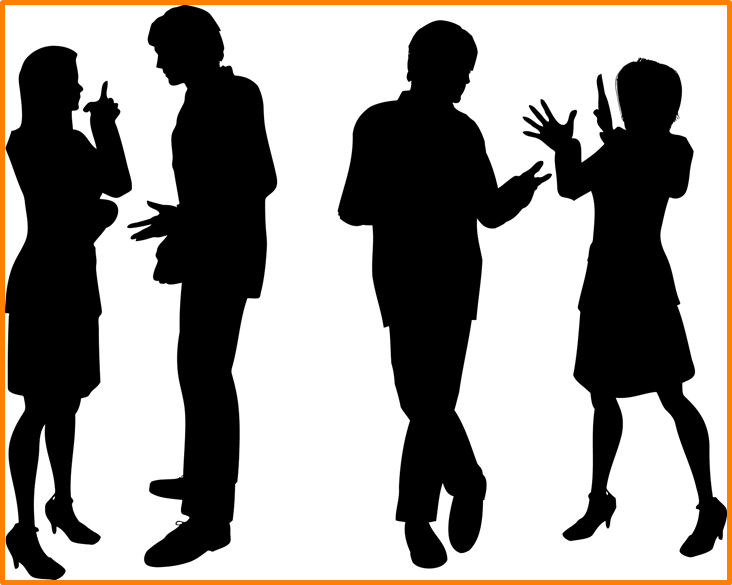 [Speaker Notes: Draw out catalogue search, database search]
Use the Library!
Research the key topics emerging from your brainstorm/initial reading

Key textbooks from reading list/library search

Database search
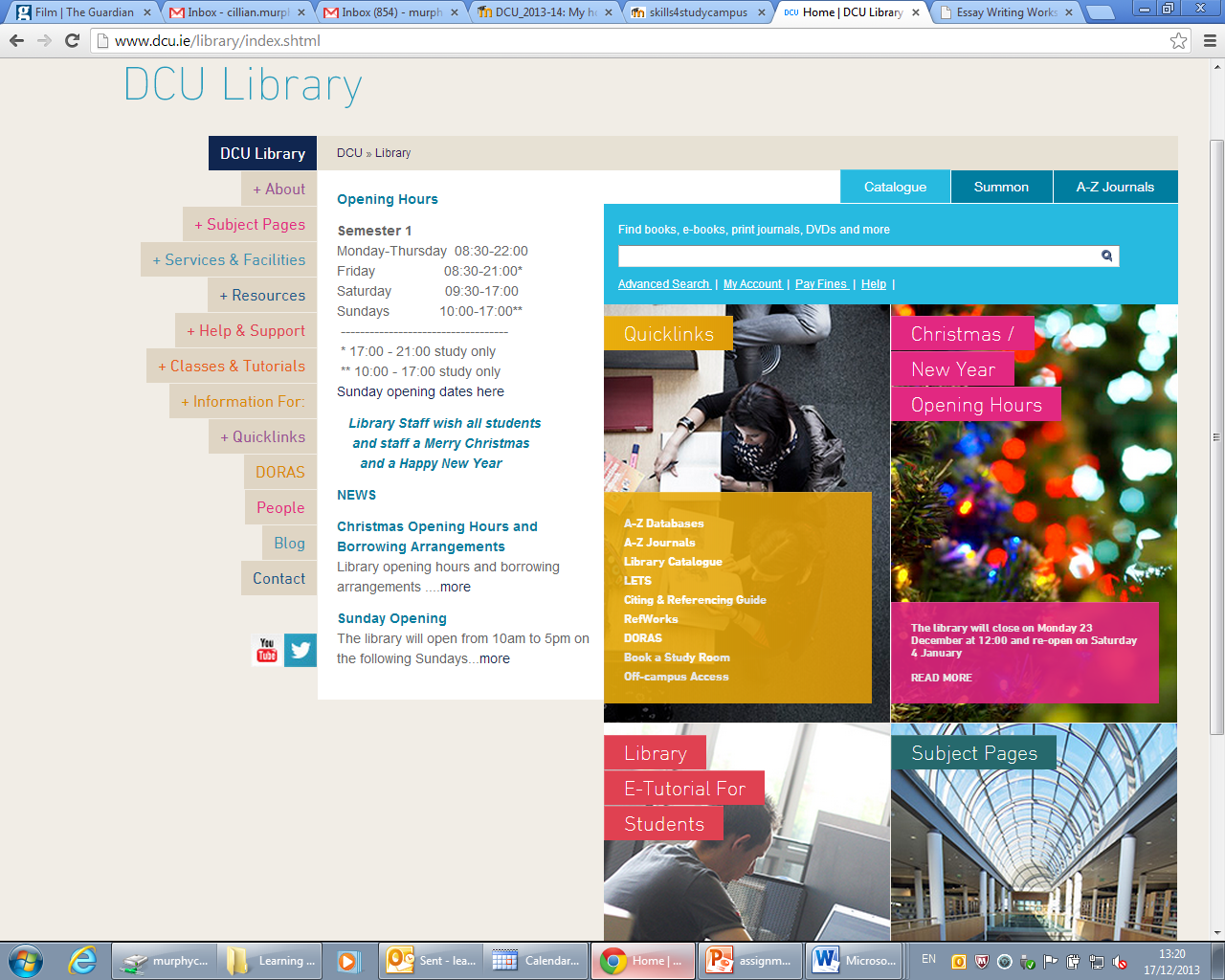 [Speaker Notes: Point out key links etc on library page – subject pages, databases, e-books]
Step 4: Plan of attack
Paragraphs are building blocks
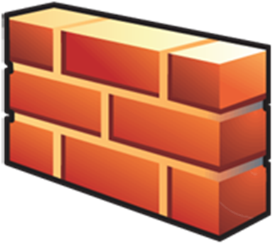 Step 5: First draft
One section at a time
One sub-point at a time
Leave intro and conclusion until the end
If struggling, record yourself talking through the point you wish to make then write out the recording
No matter what, just start writing, can always edit
Use the academic phrasebank for formal writing
Critical Thinking
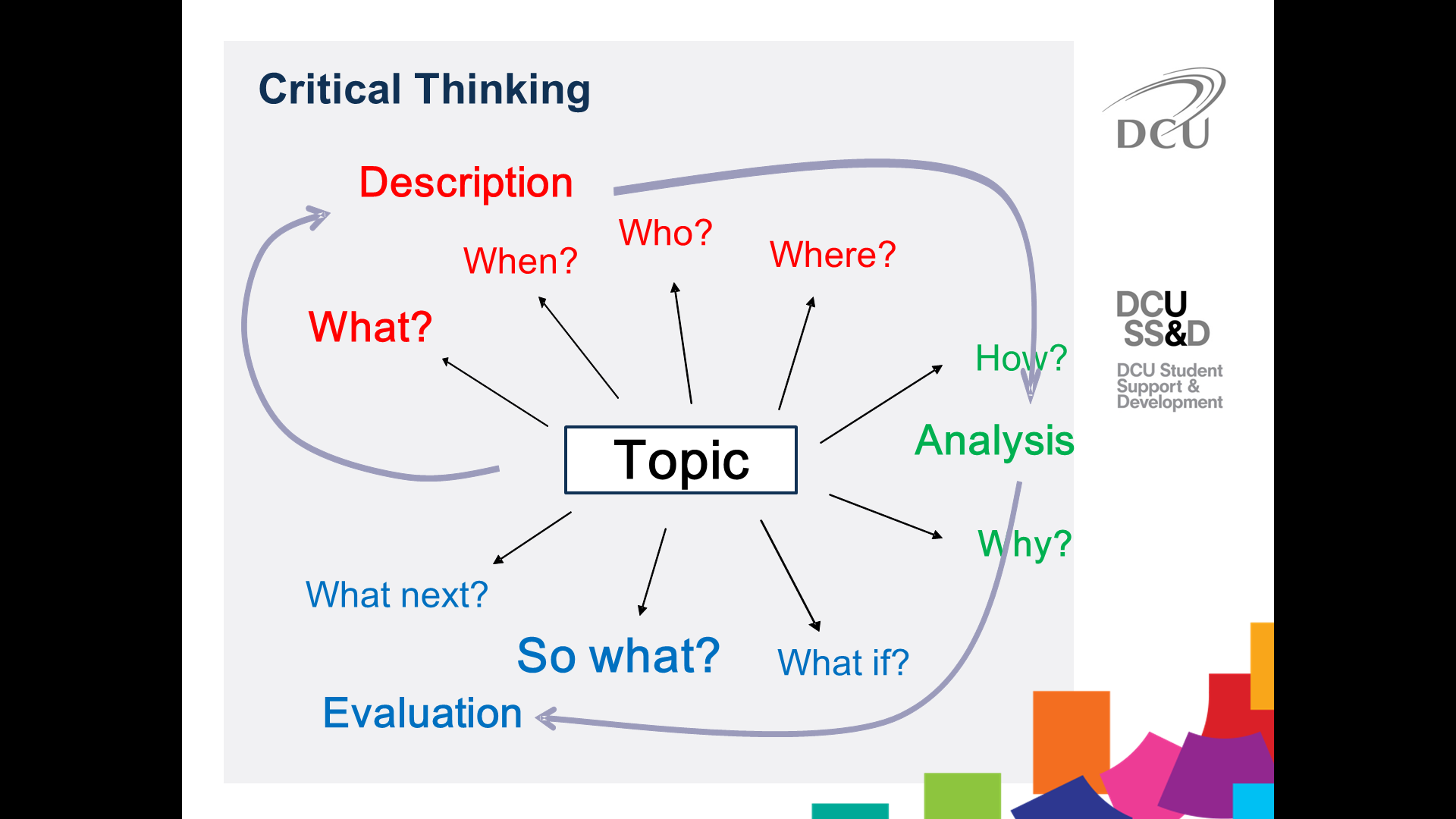 [Speaker Notes: Optional: provide paragraph structure handout – ask them to mark where the writing addresses the stages of the critical wheel
Critical thinking is: Thinking with a purpose, Distinguishing Facts from Opinion, Evaluating Evidence, Communicating this to someone else
Critical thinking is not: Negative or destructive, ‘opposed to’ or ‘hostile’, ‘creative thinking']
Introductions Triangle
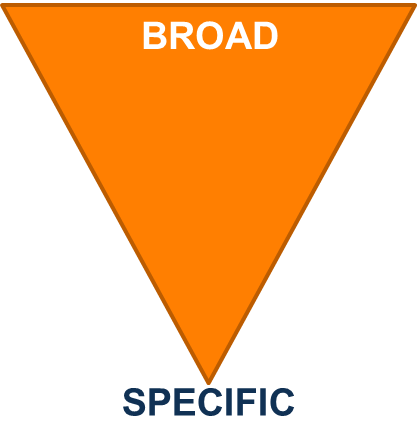 SPECIFIC – How the central argument will be tackled
MORE SPECIFIC –The central argument clearly expressed
BROAD – why is this question of concern?
Example: Should advertising to children be banned?
Advertising is a major part of everyday life, found whenever we turn on the television, surf the Internet, read a magazine or even step outside our front door. It is this pervasive quality which worries some people, especially when it comes to its effect on the most vulnerable in our society, children. There is therefore the question of whether children’s advertising should be restricted or even banned. This essay will first look at the problem in terms of children’s welfare, examining research on advertising and suggesting possible areas for a ban. Then it will look at the issue from a business point of view, detailing economic drawbacks and practical difficulties.
Conclusion Triangle
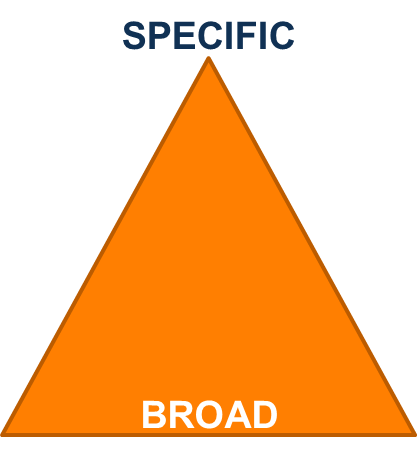 BROAD – A concluding sentence with a look to the future
BECOMING BROADER – The points that were used to support  argument
SPECIFIC - The main point of the piece
Example: Should advertising to children be banned? (2)
In conclusion then, the answer is both yes and no. Children are possibly at risk from advertising, but the risk is balanced against commercial interests. A restriction, particularly on food products, could perhaps protect children’s health. However, business would be threatened by any greater controls, and this might in turn rebound on children by lowering the quality of television programmes available to them. Perhaps what is needed most is more research on this subject so that any public debate and any demands made to industry would have the benefit of a greater foundation on which to act.
Step 6: Revise & Edit
[Speaker Notes: When revising and editing you are investigating your piece of writing for voice and style, cohesion and organization and sources and citation style.]
Revising Example
‘Part-time jobs can be perfect for a student if they do not interfere with school. An employer should also offer flexibility with scheduling to accommodate major projects or extra-curricular activities for school. Some employers even offer incentive programs designed to encourage students to keep up their grades.

Students like having the craic with their friends in school and it has been shown that recreational time can help ease stress.’
CITING: reference for the data used to back up the point
VOICE: slang
COHESION: connection to next paragraph
COHESION: Moving from students to employers
Revising Solution
Part-time jobs can be perfect for a student if they do not interfere with school. All employers must follow the state and federal regulations for employing minors (Walsh 2009). An employer should also offer flexibility with scheduling to accommodate major projects or extra-curricular activities for school. Some employers even offer incentive programs designed to encourage students to keep up their grades (Grady 2012). 
However, studies suggest working increases stress in students (Li et al., 2015). This occurs because students enjoy interacting with their friends after school and it has been shown that this recreational time can help ease stress (Byrne et al 2008).
Step 7: Referencing
Library Resources:

Citing and referencing workshops
LETS cite e-tutorial
Library guide to Harvard Style of citing and referencing
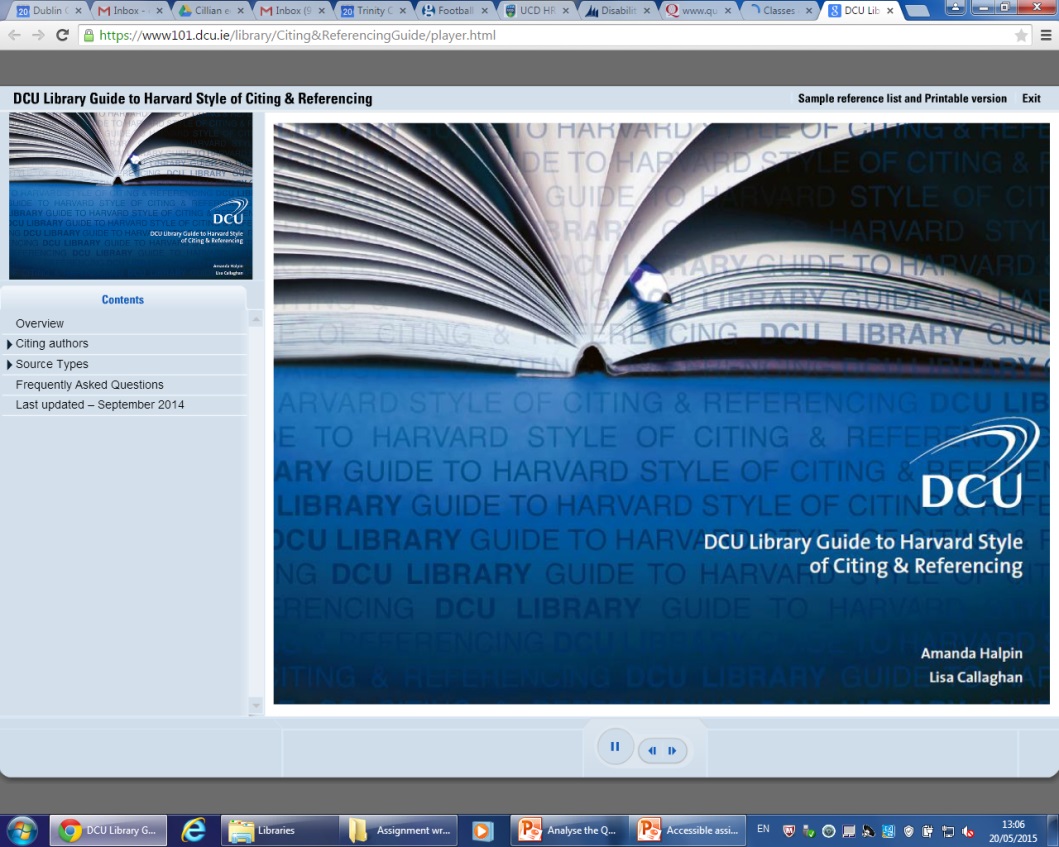 [Speaker Notes: How to avoid plagiarism: https://www.youtube.com/watch?v=Yf0tIECx8BA
Citing and Referencing guide: https://www101.dcu.ie/library/Citing&ReferencingGuide/player.html]
Summary: 7 Steps to Success
Analyse
Brainstorm
Research
Plan of attack
First draft
Revise and edit
References
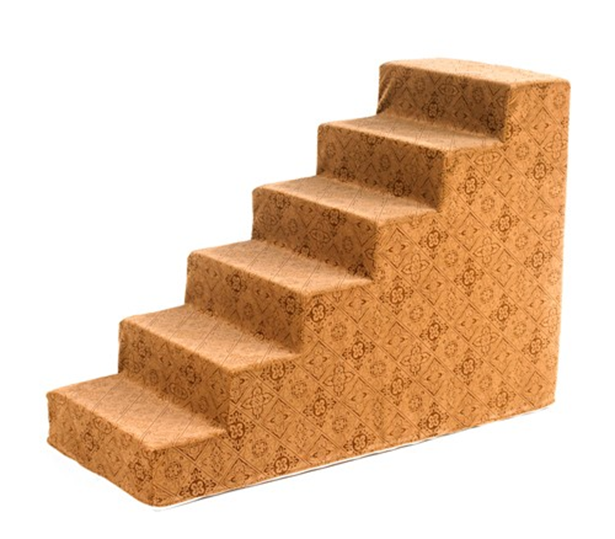 Questions